Leiderschap in dubbele diagnoseMasterclass voor regiebehandelaars GGZ Oost Brabant
Implementatie en borging beleid Dubbele Diagnose GGZ Oost Brabant augustus-september 2018
Programma
Van IDDT tot de beleidsvisie van GGZ Oost Brabant 
Meet the expert: ‘behandeling verslaving en comorbide psychiatrische stoornissen
Pauze
Van algemene scholing tot entrustable professional activities (EPA’ s) in dubbele diagnose
Vragen/discussie
Evaluatie
Afsluiting
Hoe leidt IDDT tot de beleidsvisie GGZ Oost Brabant?         Beleidsvisie Dubbele Diagnose op hoofdlijnen
Definitie dubbele diagnose

Welke cliënten behoren tot onze doelgroep

Uitgangspunten dubbele diagnose zorg
Beleidsvisie Dubbele Diagnose GGZ Oost BrabantDefinitie en doelgroep:
Definitie: psychiatrische aandoening en problematisch alcohol en/of middelen-gebruik
Later: gokken, gamen, roken, medicatieverslaving…
Soms dus ook triple diagnoses: bijv. EPA, verslaving, LVBP of…. 

Doelgroep:
Geen nieuwe cliënten, maar cliënten die we al zien, want…
Meer dan 60% van mensen met EPA  heeft/had ooit middelenmisbruik of afhankelijkheid
In GGZ nog te vaak ervaren als ‘complexe’ problematiek 
We willen voorzien in ketenzorg terwijl verslavingsinstellingen zicht terugtrekken
Beleidsvisie Dubbele Diagnose GGZ Oost BrabantDoelgroep: welke doelgroepen bedienen we (niet)
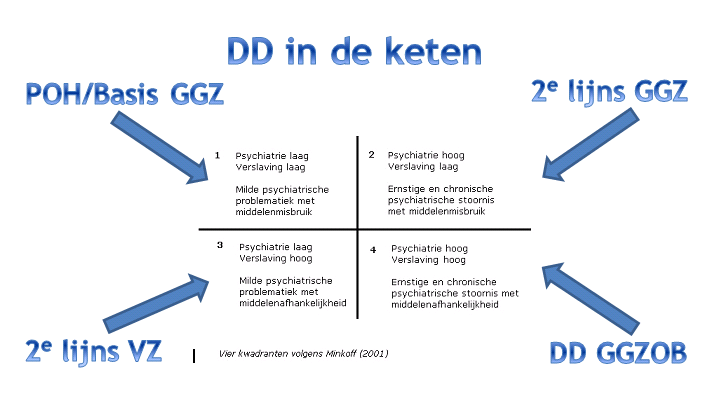 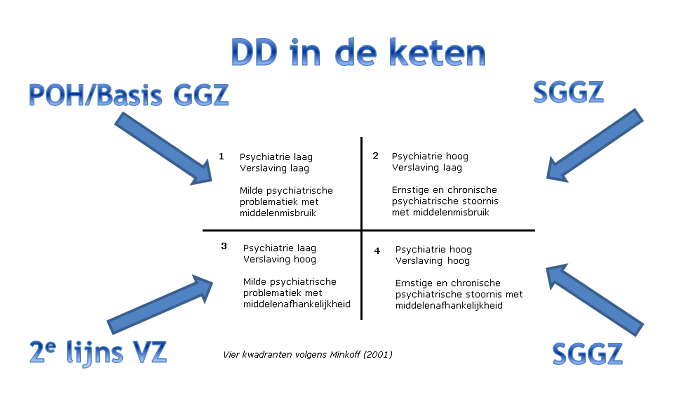 Beleidsvisie Dubbele Diagnose GGZ Oost Brabant: uitgangspunten dubbele diagnose zorg
Cliënten met dubbele diagnose krijgen geïntegreerde zorg, waarbij gelijktijdig aandacht is voor verslaving en psychiatrische problemen vanuit 1 geïntegreerd, multidisciplinair team.

Hoe doen we dat?
Beleidsvisie Dubbele Diagnose GGZ Oost Brabant dubbele diagnose zorg: zo doen we dat….
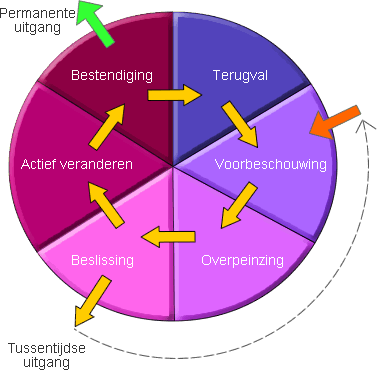 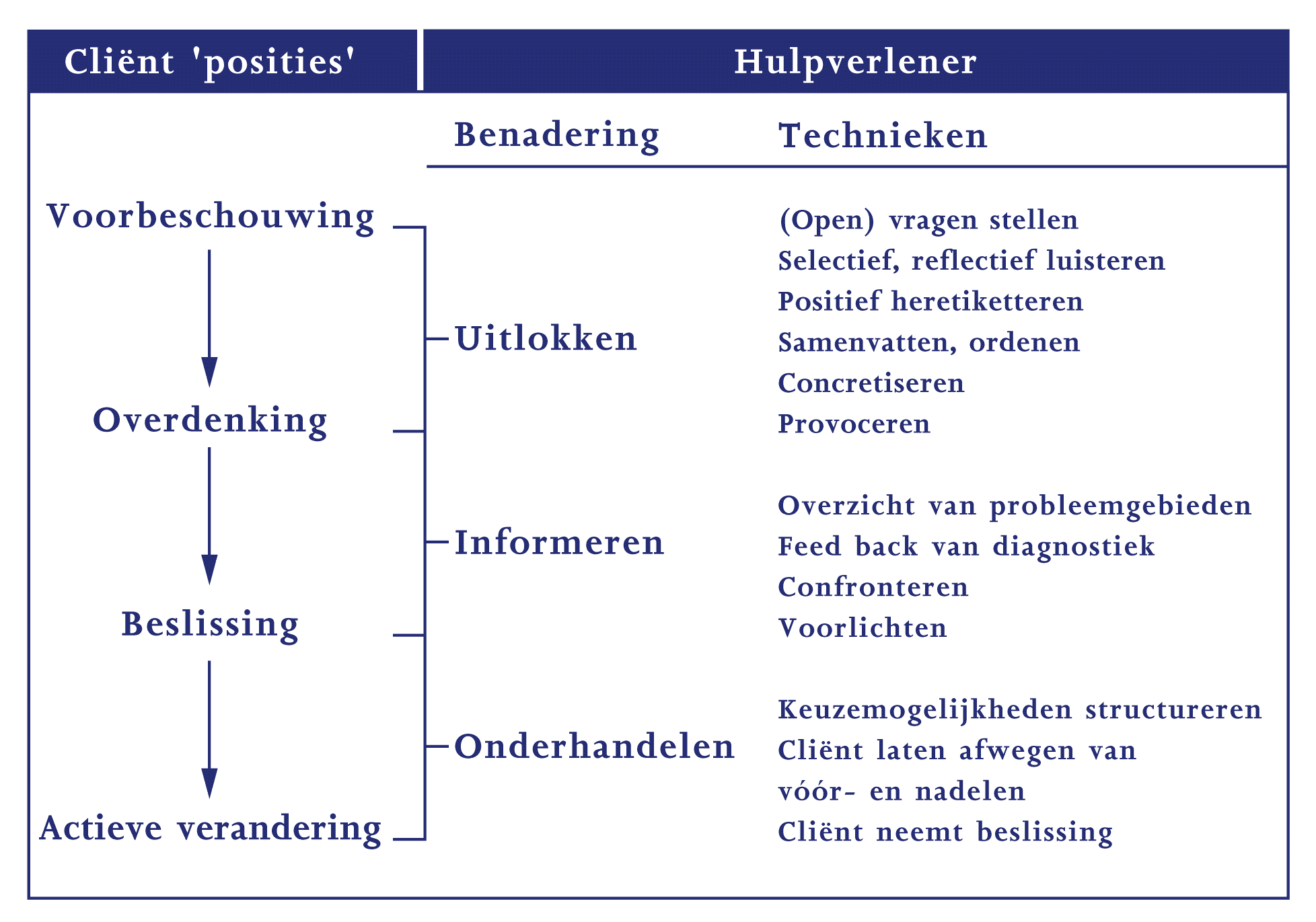 Beleidsvisie Dubbele Diagnose GGZ Oost Brabant: implementatie en borging
Waar komen we vandaan? 
Afdeling Princepeel 1 (Huize Padua) opgeleid (2012);
Ontbreken van gezamenlijke beleidsvisie;
Consultatie en doorverwijzing naar verslavingszorg.
Beleidsvisie Dubbele Diagnose GGZ Oost Brabant: implementatie en borging
Waar staan we nu?
Door Raad van Bestuur vastgestelde beleidsvisie;
40 teamexperts opgeleid & actief: 2 per FACT, 1 per wonen, 1 per ODAC, 1 P1;
Zomersymposium 2017;
Consultatieteam Dubbele Diagnose GGZ Oost Brabant actief (sinds april 2017);
Rondje alle managementteams (voorjaar 2018);
Cursus verslaving voor cliënten van FACT-teams;
Masterclasses regiebehandelaars (aug 2018);
Oriëntatie screeners, assessment en zorg in alle zorgpaden (sept 2018);
Uitwerking sluitende interne keten (2018).
DD scholing HIC-medewerkers
Beleidsvisie Dubbele Diagnose GGZ Oost Brabant: implementatie en borging
Waar willen we naar toe?
Alle cliëntgebonden medewerkers hebben voldoende kennis en ervaring in werken met dubbele diagnose;
We bieden sluitende ketenzorg;
De geïntegreerde zorg omvat al onze zorgprogramma’s;
Verdiepende scholing voor zo veel mogelijk regiebehandelaars;
We werken allen volgens de vastgestelde visie.
Samen-werken aan implementatie en borging:
Wat hebben we van elkaar nodig?

Vragen?
Bereikbaarheid CT-team en stuurgroep DD
Consultatieteam Dubbele Diagnose:
Mail: consultatieteamdd@ggzoostbrabant.nl 
Robert Pols, Caspar Arets, Raymond Jeuster, Ton Dominicus.

Stuurgroep Dubbele Diagnose:
Mail: stuurgroepdd@ggzoostbrabant.nl
Robert Pols, Caspar Arets, Ton Dominicus, Karin Janssen, Erik Lemmen

Adviseur: dhr Cor de Jong
Meet the expert: ‘behandeling verslaving en comorbide psychiatrische stoornissen
PAUZE
Van algemene scholing tot entrustable professional activities (EPA’s) in dubbele diagnose
Vragen/discussie
Evaluatie
Afsluiting